43
Order of Operations
÷
( )
+
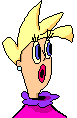 -
X
Meet Aunt Sally
In most languages, the meaning of words depend on the order:

Example
Sign the check 

Is not the same as

Check the sign
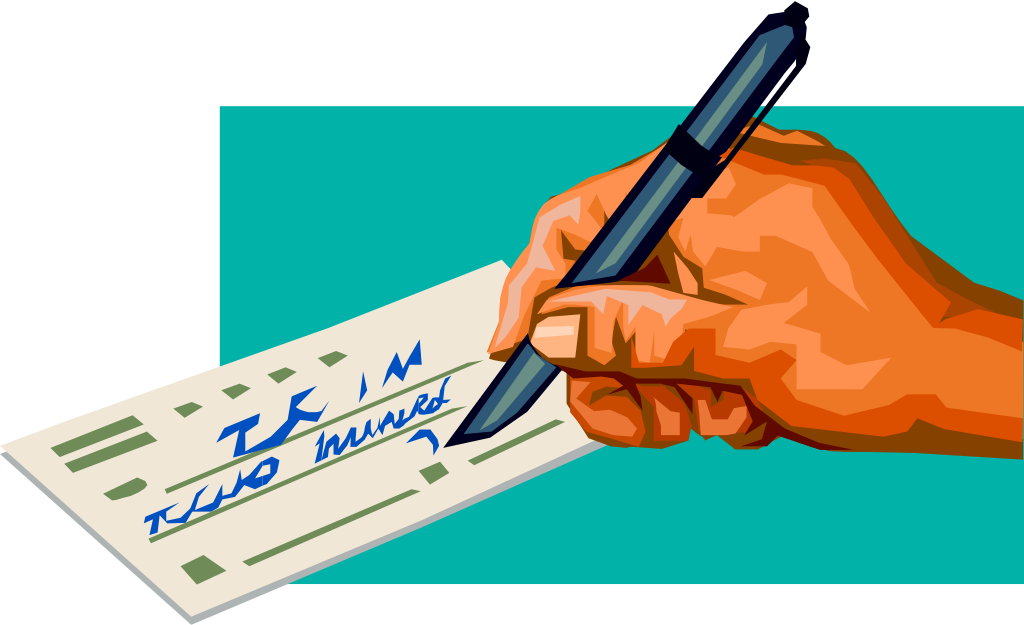 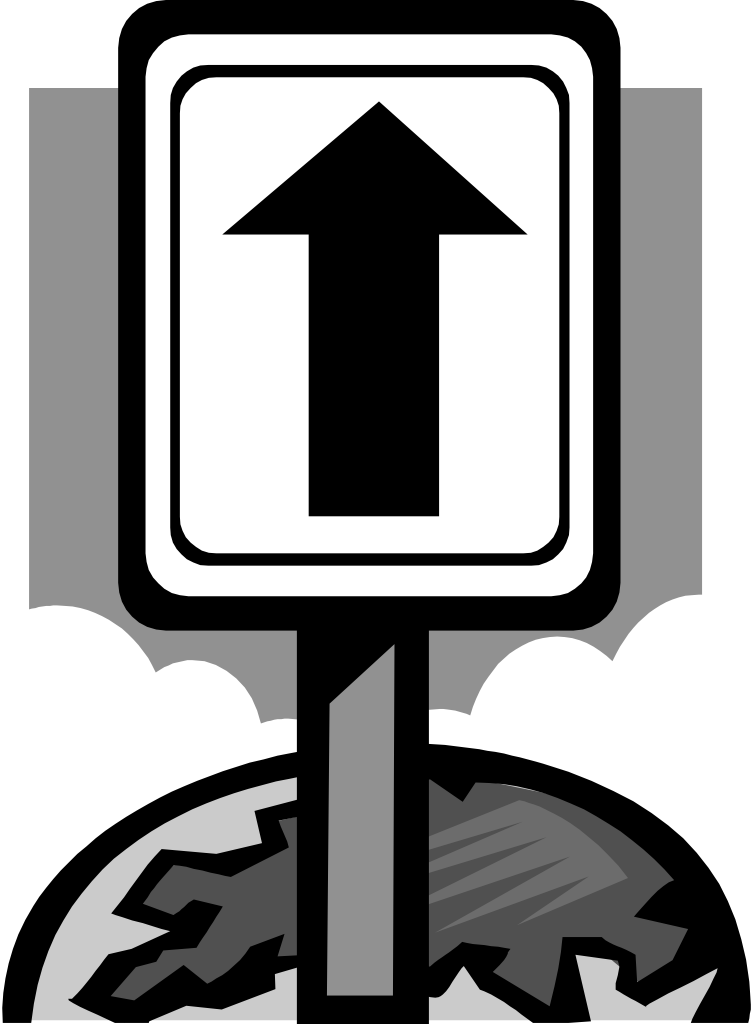 When you make cereal, do you fill the bowl with milk or cereal first?  Why?  Turn to your neighbor and explain your thinking.
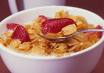 When you get dressed, do you put on your shoes or socks first? Why?
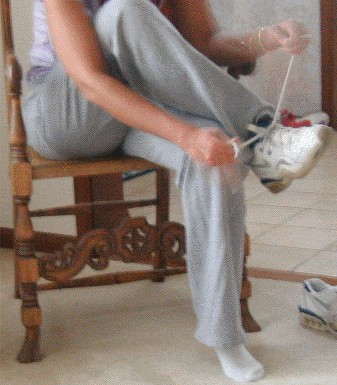 In our lives and in math, we need to do things in a certain order to make sure they turn out right.

Come up with two more examples from your life?
Compare your list with your neighbor’s list. Can you add anything to your list?
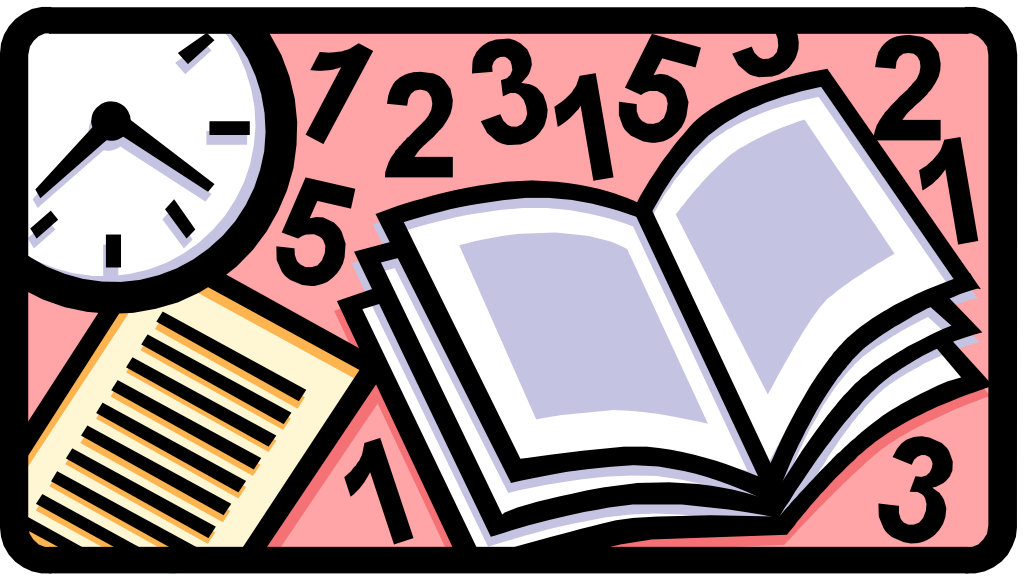 The Order of Operations tells us how to do a math problem with more than one operation, in the correct order.
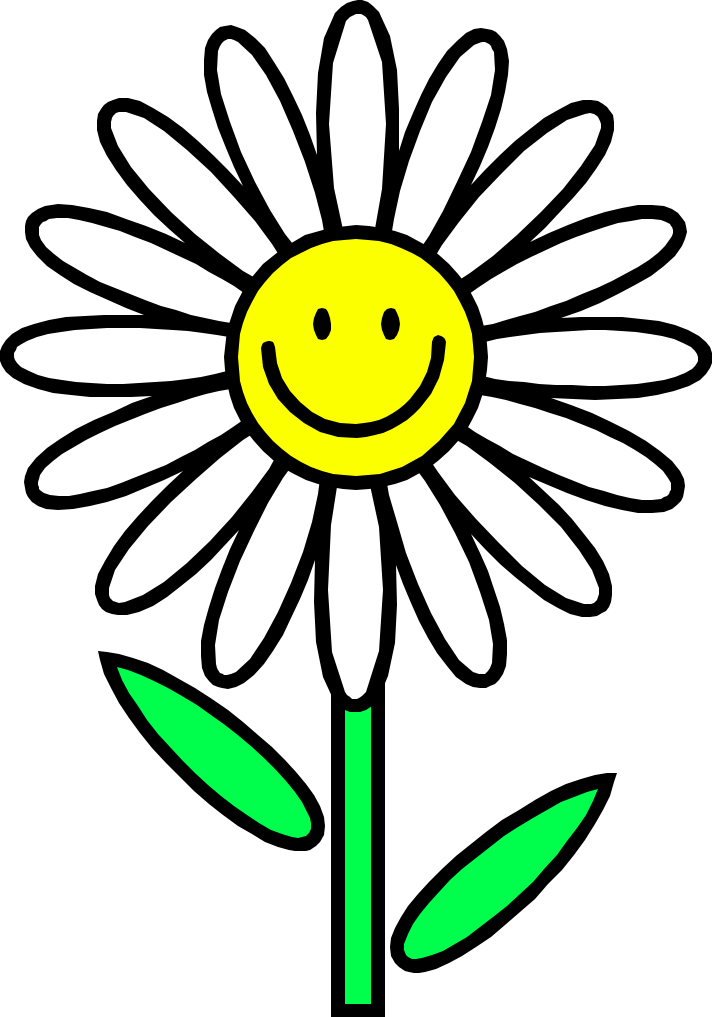 HERE IS A QUESTION TO THINK ABOUT DURING THIS LESSON.You go shopping and you buy 3 shirts that are $8.00 each.  Then, you buy 2 pairs of jeans that are $20 each.  You also buy a pair of shoes that cost $35, but you have a coupon for $7 off them.  How much money did you spend? HOW CAN WE USE ORDER OF OPERATIONS TO SOLVE THIS PROBLEM?
Please Excuse My Dear Aunt Sally
This will help you to remember the order of operations.
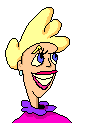 A
S
M
D
P
E
Please Excuse My Dear Aunt Sally
Parentheses (    )
Exponents  43
Multiply    x   
Divide  ÷
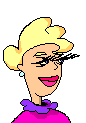 Add +                                 
Subtract -
Always do parentheses 1st.
Please Excuse My Dear Aunt Sally
Parentheses (    )
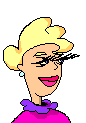 Always do Exponents 2nd.
Please Excuse My Dear Aunt Sally
Exponents 43
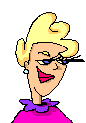 Do multiplication and division 3rd, from left to right.
Please Excuse My Dear Aunt Sally
Multiply    x   
Divide  ÷
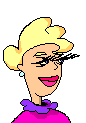 Do addition and subtraction 4th, from left to right.
Please Excuse My Dear Aunt Sally
Add +                                 
Subtract -
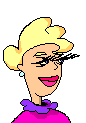 Let’s Try Some   Problems!
PEMDAS
14+2 - (9+1)
14+2 - 10
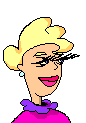 16 - 10
6
PEMDAS
3 x (9+1)
3 x(10)
3 x 10
30
PEMDAS
4+5 x (6-2)
4+5 x 4
4+20
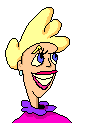 24
PEMDAS
6+ 10 x 3 -16
6+ 30 -16
36 -16
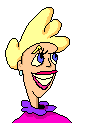 20
PEMDAS
64 ÷ (9 x 3-19)
64÷(27 –19)
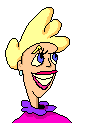 64 ÷ 8
8
PEMDAS
Where would you put your Parentheses (    ) to make this problem true?
6 x 8 - 5 = 18
6 x (8 - 5)= 18
6 x 3 = 18
PEMDAS
Where would you put your Parentheses (    ) to make this problem true?
42 ÷ 2 x 3 - 5 = 2
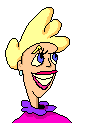 42 ÷ (2 x 3) - 5 = 2
42 ÷ (6) - 5 = 2
42 ÷ 6 - 5 = 2
7 - 5 = 2
LETS GO BACK TO THIS PROBLEM FROM THE BEGINNING OF THE LESSON.You go shopping and you buy 3 shirts that are $8.00 each.  Then, you buy 2 pairs of jeans that are $20 each.  You also buy a pair of shoes that cost $35, but you have a coupon for $7 off them.  How much money did you spend?
HOW CAN WE USE ORDER OF OPERATIONS TO SOLVE THIS PROBLEM?
(3 x $8) + (2 x $20) + ($35 – 7)= x
$24 + $40 + $28 =  $92